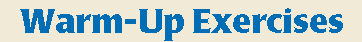 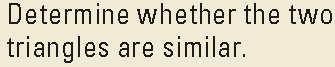 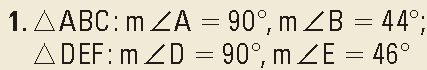 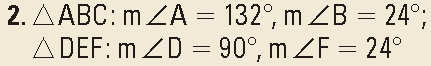 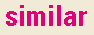 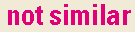 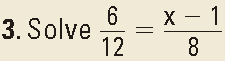 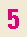 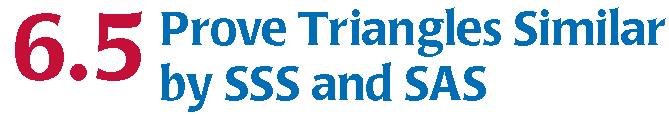 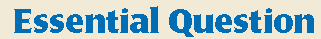 How do you prove that two triangles are
Similar by using the SSS  and SAS similarity
Theorem?
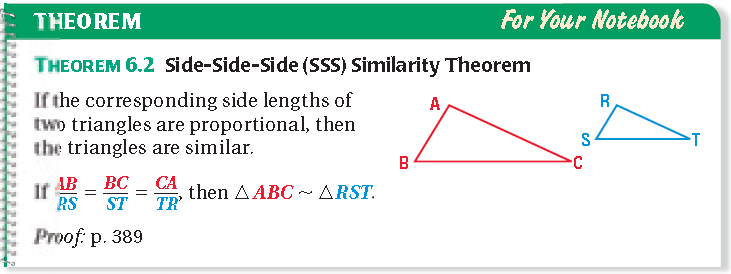 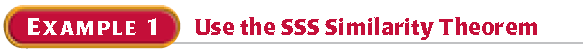 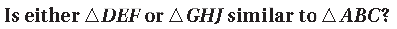 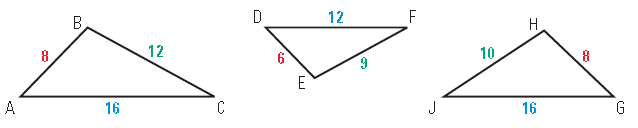 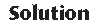 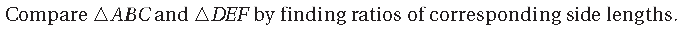 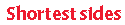 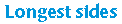 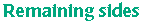 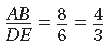 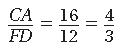 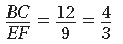 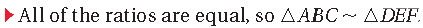 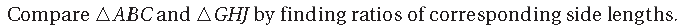 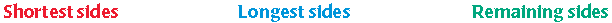 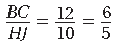 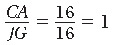 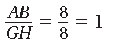 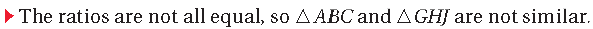 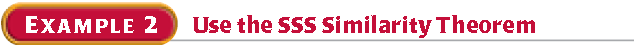 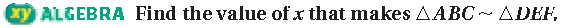 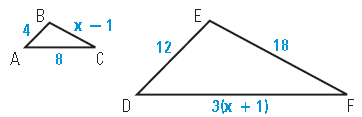 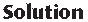 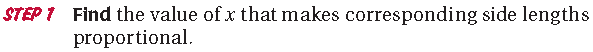 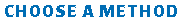 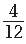 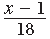 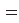 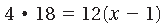 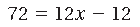 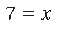 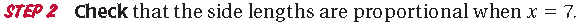 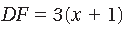 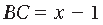 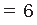 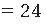 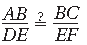 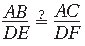 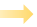 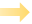 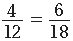 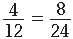 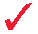 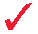 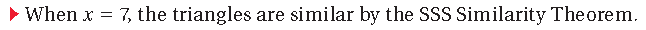 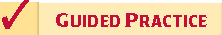 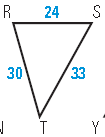 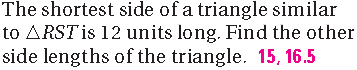 12
y = 16.5
x
y
x= 15
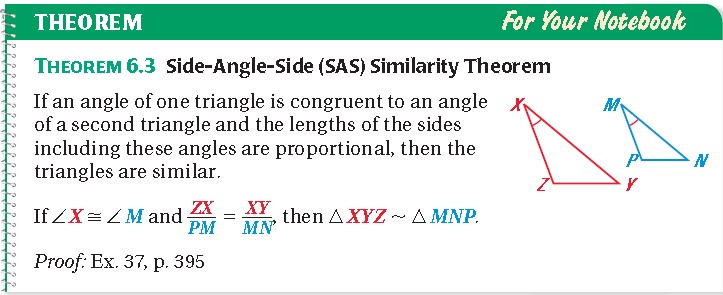 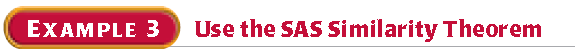 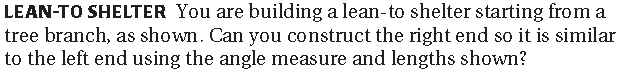 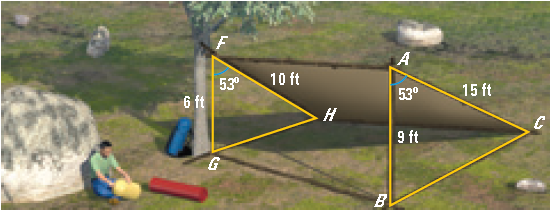 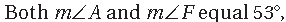 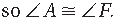 Next, compare the ratios of the lengths of the sides that include < A and < F
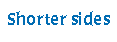 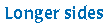 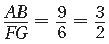 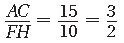 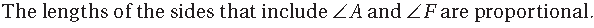 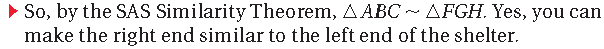 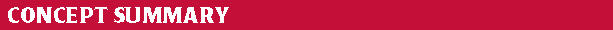 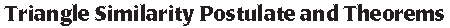 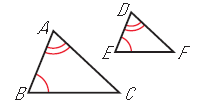 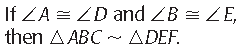 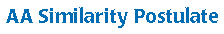 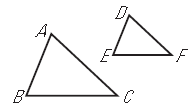 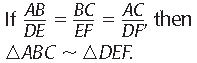 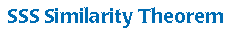 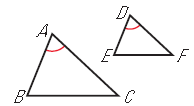 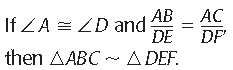 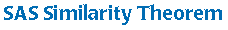 HOMEWORK:  
Text book

Page 391
# 3, 6, 7, 10, 11, 12, 14, 18 – 23 all.
Have Fun !!!!!